Szkoła Podstawowa                 im. Królowej Jadwigi             w Jerzykowie
Jerzykowo , 11 kwietnia 2024 r.
Rekrutacja do szkół ponadpodstawowych na rok szkolny 2024/2025.
Prezentacja strony:  www.nabor.pcss.pl
Prezentacja zakładki na stronie www.zsjerzykowo.edupage.org
Rekrutacja uczniów do szkół ponadpodstawowychna rok szkolny 2024/2025
Rekrutacja uczniów do szkół ponadpodstawowych podstawy prawne:
Ustawa z dnia 7 września 1991 r. o systemie  oświaty (t.j. Dz.U. z 2021 r. poz. 1915 .),
Ustawa z dnia 14 grudnia 2016 r. Prawo oświatowe (t.j. Dz. U. z 2023 r. poz. 900,1672,1718,2005),
Rozporządzenie Ministra Edukacji Narodowej z dnia 18 listopada 2022   r. w sprawie przeprowadzania postępowania rekrutacyjnego oraz postępowania uzupełniającego do publicznych przedszkoli, szkół, placówek i centrów (Dz. U. z 2022 r.  poz. 2431),
Rozporządzenie Ministra Edukacji Narodowej w sprawie szczegółowych warunków i sposobu przeprowadzania egzaminu ósmoklasisty (t.j. Dz.U. z 2020 r. poz. 1361),
Rozporządzenia Ministra Edukacji Narodowej i Sportu z dnia 29 stycznia 2002 r. w sprawie organizacja oraz sposób przeprowadzania konkursów, turniejów i olimpiad (Dz.U. z 2002 r. nr 13, poz. 125 ze zm.),
Rozporządzenie Rady Ministrów z dnia 28 maja 1996 r. w sprawie przygotowania zawodowego młodocianych i ich wynagradzania (Dz.U. z 2018 r. poz. 2010 ze zm.).
Typy szkół ponadpodstawowych dla absolwentów 8-letniej szkoły podstawowej
4-letnie liceum ogólnokształcące
5-letnie technikum
3-letnia branżowa szkoła I stopnia
Rekrutacja do pierwszych klas szkół ponadpodstawowych:
czteroletnie liceum ogólnokształcące,
pięcioletnie technikum,
trzyletnia branżowa szkoła I stopnia,
dwuletnia branżowa szkoła II stopnia dla osób posiadających świadectwo ukończenia branżowej szkoły I stopnia lub dotychczasowej zasadniczej szkoły zawodowej,
szkoła policealna dla osób posiadających wykształcenie średnie.
Przykładowe ścieżki kształcenia
dla absolwenta szkoły podstawowej
Szkoła podstawowa
Branżowa szkoła I stopnia
3 lata
Liceum 
4 lata
Technikum
5 lat
Branżowa szkoła II stopnia
2 lata
W jaki sposób można dokonać wyboru szkoły i klasy?
① Wybrać i wskazać preferowane klasy(w trzech szkołach w ramach jednego organu prowadzącego, bez ograniczeń wyboru liczby  klas w tych szkołach)
② Przeanalizować zasady rekrutacji do wybranych klas opublikowane na stronach internetowych szkół (regulaminy i zasady rekrutacji)
③ Ustalić kolejność wg własnych preferencji (np. wg własnych zainteresowań i predyspozycji)
④ Zebrać maksymalną liczbę punktów w procesie rekrutacji
Limit wniosków o przyjęcie do szkoły określa ustawa z dnia 14 grudnia 2016 r. Prawo oświatowe (t.j. Dz. U. z 2023 r. poz. 900,1672,1718,2005.)
Art.  156. 
Wniosek, o którym mowa w art. 149, może być złożony do nie więcej niż trzech wybranych […] publicznych szkół, chyba że organ prowadzący dopuści możliwość składania wniosku do więcej niż trzech wybranych […] publicznych szkół.
We wniosku, o którym mowa w ust. 1, określa się kolejność wybranych […] publicznych szkół w porządku od najbardziej do najmniej preferowanych.
Przykład wyboru: 
uczeń preferuje konkretną szkołę
Preferencja pierwsza
LO A klasa a (matematyka, fizyka)
LO A klasa b (polski, historia)
LO A klasa c (angielski, polski)
LO A klasa d (biologia, chemia)
LO A klasa e (geografia, wos)
LO B klasa a (matematyka, informatyka)
LO B klasa b (polski, historia)
LO B klasa c (angielski, polski)
LO B klasa d (wos, historia)
LO B klasa e (geografia, angielski)
LO C klasa a (matematyka, fizyka)
LO C klasa b (matematyka, informatyka)
LO C klasa c (angielski, informatyka)
LO C klasa d (polski angielski)
Preferencja ostatnia
LO C klasa e (geografia, wos)
Przykład wyboru: 
uczeń preferuje konkretne klasy - rozszerzenia
Preferencja pierwsza
LO A klasa a (matematyka, fizyka)
LO A klasa a (matematyka, fizyka)
LO A klasa b (polski, historia)
LO C klasa a (matematyka, fizyka)
LO A klasa c (angielski, polski)
LO B klasa a (matematyka, informatyka)
LO A klasa d (biologia, chemia)
LO C klasa b (matematyka, informatyka)
LO A klasa e (geografia, wos)
LO C klasa c (angielski, informatyka)
LO B klasa a (matematyka, informatyka)
LO A klasa c (angielski, polski)
LO B klasa b (polski, historia)
LO B klasa c (angielski, polski)
LO B klasa c (angielski, polski)
LO C klasa d (angielski, polski)
LO B klasa d (wos, historia)
LO B klasa e (geografia, angielski)
LO B klasa e (geografia, angielski)
LO B klasa b (polski, historia)
LO C klasa a (matematyka, fizyka)
LO A klasa b (polski, historia)
LO C klasa b (matematyka, informatyka)
LO C klasa e (geografia, wos)
LO A klasa e (geografia, wos)
LO B klasa d (wos, historia)
Preferencja ostatnia
LO A klasa d (biologia, chemia)
Przykład wyboru: 
uczeń preferuje konkretne klasy – rozszerzenia lub zawody
Preferencja pierwsza
LO A klasa a (matematyka, fizyka)
LO A klasa a (matematyka, informatyka)
LO A klasa b (polski, historia)
LO B klasa b (matematyka, informatyka)
LO A klasa c (angielski, polski)
LO B klasa c (angielski, informatyka)
LO A klasa d (biologia, chemia)
Technikum A klasa a (technik informatyk)
LO A klasa e (geografia, wos)
Technikum A klasa b (technik programista)
Preferencja ostatnia
LO B klasa a (matematyka, informatyka)
Technikum A klasa b (technik mechatronik)
Zagrożenia 

Przykład wyboru: 
uczeń preferuje konkretne klasy – rozszerzenie, wybiera tylko 3 klasy
LO A klasa d (biologia, chemia)
LO B klasa d (biologia, chemia)
LO C klasa d (biologia, chemia)
Ograniczone prawdopodobieństwo dostania się 
przy niewystarczającej liczbie punktów
!
Rekrutacja
dla absolwentów szkół podstawowych
3 szkoły prowadzone przez POWIAT gnieżnieński
3 szkoły prowadzone przez POWIAT wrzesiński
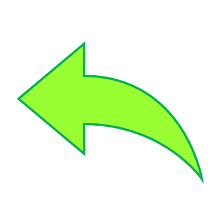 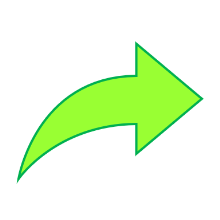 Uczeń może wybrać jednocześnie
3 szkoły prowadzone przez inny organ prowadzący w POWIECIE 3
3 szkoły prowadzone przez inny organ prowadzący w POWIECIE 4
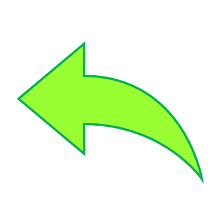 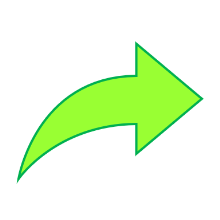 Rekrutacja uczniów do klas pierwszych
Art.  134 ustawy z dnia 14 grudnia 2016 r. Prawo oświatowe 
(t.j. Dz. U. z 2023 r. poz. 900,1672,1718,2005.)
liceum ogólnokształcącego 
Do klasy pierwszej przyjmuje się kandydatów, którzy posiadają świadectwo ukończenia szkoły podstawowej.

technikum i branżowej szkoły I stopnia
Do klasy pierwszej przyjmuje się kandydatów, którzy posiadają:
   świadectwo ukończenia szkoły podstawowej,
   zaświadczenie lekarskie o braku przeciwwskazań zdrowotnych do podjęcia  praktycznej nauki zawodu, 
orzeczenie lekarskie o braku przeciwwskazań zdrowotnych do kierowania pojazdami, 
orzeczenie psychologiczne o braku przeciwwskazań psychologicznych do kierowania pojazdem - prawo jazdy kategorii C lub C+E).
Rekrutacja pracowników młodocianych do klasy pierwszej branżowej szkoły I stopnia
Podstawa prawna:
Rozporządzenie Rady Ministrów z dnia 28 maja 1996 r. w sprawie przygotowania zawodowego młodocianych i ich wynagradzania (Dz.U. z 2018 r. poz. 2010 ze zm.)

Umowa o pracę w celu przygotowania zawodowego odbywanego w formie nauki zawodu zawiera pracodawca z młodocianym, w terminie przyjęć kandydatów do branżowych szkół I stopnia. 
Pracodawca zatrudniający młodocianych w celu przygotowania zawodowego odbywanego w formie nauki zawodu co do zasady , kieruje ich na dokształcanie teoretyczne do branżowej szkoły I stopnia.
Istnieje także możliwość dokształcania teoretycznego w formie turnusu dokształcania teoretycznego młodocianych.
Rekrutacja uczniów do szkół sportowych
Art.  137 ust. 4 – 7 ustawy z dnia 14 grudnia 2016 r. Prawo oświatowe (t.j. Dz. U. z 2023 r. poz. 900, 1672, 1718, 2005)

Do klasy I szkoły ponadpodstawowej sportowej (mistrzostwa sportowego, oddziału sportowego w szkole ponadpodstawowej lub oddziału mistrzostwa sportowego w szkole ponadpodstawowej) przyjmuje się kandydatów, którzy spełniają poniższe warunki:
posiadają świadectwo ukończenia szkoły podstawowej,
posiadają bardzo dobry stan zdrowia(orzeczenie lekarza podstawowej opieki zdrowotnej),
posiadają pisemną zgodę rodziców na uczęszczanie do szkoły,
uzyskali pozytywne wyniki prób sprawności fizycznej.
Rekrutacja uczniów do klas dwujęzycznych lub oddziałów dwujęzycznych
Art.  140 ustawy z dnia 14 grudnia 2016 r. Prawo oświatowe 
(t.j. Dz. U. z 2023 r. poz. 900, 1672, 1718, 2005)

Do klasy I szkoły ponadpodstawowej dwujęzycznej lub oddziału dwujęzycznego przyjmuje się kandydatów, którzy spełniają warunki:
 posiadają świadectwo ukończenia szkoły podstawowej,
uzyskali pozytywny wynik sprawdzianu kompetencji językowych.
Jeżeli liczba kandydatów  jest większa niż liczba wolnych miejsc w szkole na pierwszym etapie postępowania rekrutacyjnego brane są pod uwagę łącznie następujące kryteria
wyniki egzaminu ósmoklasisty,
wymienione na świadectwie ukończenia szkoły podstawowej oceny  z języka polskiego i matematyki oraz z dwóch obowiązkowych zajęć edukacyjnych ustalonych przez dyrektora danej szkoły,
świadectwo ukończenia szkoły podstawowej z wyróżnieniem,
szczególne osiągnięcia wymienione na świadectwie ukończenia szkoły podstawowej,
wyniki sprawdzianu uzdolnień kierunkowych -  do oddziałów wymagających szczególnych indywidualnych predyspozycji (dotyczy liceum ogólnokształcącego, technikum i branżowych szkołach I stopnia).
Wyniki egzaminu ósmoklasisty
Ósmoklasista przystępuje w roku szkolnym 2023/2024 do egzaminu 
w terminach ustalonych przez CKE.

Terminy ogłaszania wyników egzaminów, przekazania szkołom wyników i zaświadczeń oraz wydania ich uczniom ustala CKE. 
( 3 lipca 2024 r.
Terminy egzaminów:
język polski 		14 maja 2024 r. godz. 9:00
matematyka 		15 maja 2024 r. godz. 9:00
język obcy nowożytny 	16 maja 2024 r. godz. 9:00
Jak zebrać maksymalną liczbę punktów w procesie rekrutacji?
Na punkty, które liczą się podczas rekrutacji  składają się:
punkty z egzaminu ósmoklasisty
punkty ze świadectwa, 
punkty za udział i sukcesy w konkursach,
punkty za inne osiągnięcia (w tym sportowe i artystyczne),
punkty za dodatkową działalność, np. wolontariat.
Ile punktów?
100 punktów z egzaminu ósmoklasisty,

100 punktów za świadectwo, konkursy                       i dodatkową działalność.
Jak policzyć punkty za egzamin?
Wynik egzaminu ósmoklasisty zawsze jest przedstawiony w procentach:
Wyniki egzaminów z języka polskiego                  i matematyki mnożymy przez 0,35.
Wynik z języka obcego mnożymy przez 0,3.
Ile punktów za świadectwo?
Na świadectwie bierze się pod uwagę przedmioty punktowane do liceum, czyli oceny z języka polskiego, matematyki i dwóch obowiązkowych przedmiotów ustalonych przez dyrektora.
Oceny na świadectwie są przeliczane na punkty:
celujący – 18 punktów,
bardzo dobry – 17 punktów,
dobry – 14 punktów,
dostateczny – 8 punktów,
dopuszczający – 2 punkty.
Maksymalnie – 72 punkty
Ile punktów za osiągnięcia                            i dodatkową działalność?
świadectwo z czerwonym paskiem – 7 punktów,
wolontariat szkolny – 3 punkty,
sukcesy w konkursach kuratoryjnych, konkursach wiedzy, osiągnięcia artystyczne               i sportowe – maksymalnie 18 punktów.
Ile punktów za zawody sportowe?
międzynarodowym - przyznaje się 4 punkty,
krajowym - przyznaje się 3 punkty,
wojewódzkim - przyznaje się 2 punkty,
powiatowym - przyznaje się 1 punkt.
Wykaz konkursów uwzględnianych przy punktacji                 w danym roku szkolnym należy sprawdzić w kuratorium właściwym dla danego województwa.
Uprawnienia laureatów olimpiad i konkursów przedmiotowych
Laureat lub finalista ogólnopolskiej olimpiady przedmiotowej oraz laureat konkursu przedmiotowego o zasięgu wojewódzkim lub ponadwojewódzkim, przeprowadzonych zgodnie z przepisami wydanymi na podstawie art. 22 ust. 2 pkt. 8 ustawy o systemie oświaty, są przyjmowani w pierwszej kolejności do publicznej szkoły ponadpodstawowej . 
W przypadku uczniów ubiegających się o przyjęcie do szkoły, w której realizowany program wymaga indywidualnych predyspozycji kandydatów,  należy pamiętać np. o wynikach prób sprawności fizycznej, sprawdzianu predyspozycji językowych, sprawdzianu kompetencji językowych.
Art.  132 ustawy z dnia 14 grudnia 2016 r. Prawo oświatowe (t.j. Dz. U. z 2023 r. poz. 900, 1672, 1718, 2005)


Uczeń, który jest laureatem lub finalistą olimpiady przedmiotowej albo laureatem konkursu przedmiotowego o zasięgu wojewódzkim lub ponadwojewódzkim, organizowanego z zakresu jednego z przedmiotów objętych egzaminem ósmoklasisty, jest zwolniony z egzaminu z tego przedmiotu.
Terminy rekrutacji
Terminy rekrutacji
Wykaz zawodów wiedzy
Załączniki
Np. konkursy i zawody sportowe
Informator o szkołach
Prezentacja strony www.nabor.pcss.pl
Wybieramy
Wykaz miast i powiatów
Informator
Dokumenty
Na stronie mogą pojawić się;
Informacje, jak wypełnić wniosek, 
Do ilu szkół zdać dokumenty
Jak założyć konto ucznia itp..
Centrum Doradztwa Zawodowego dla Młodzieży w Poznaniu
Uczeń
Rodzic
Zakładka dla ósmoklasistywww.zsjerzykowo.edupage.org
Zakładka
Dziękuję za uwagę